Дипломная работа«Музыка»
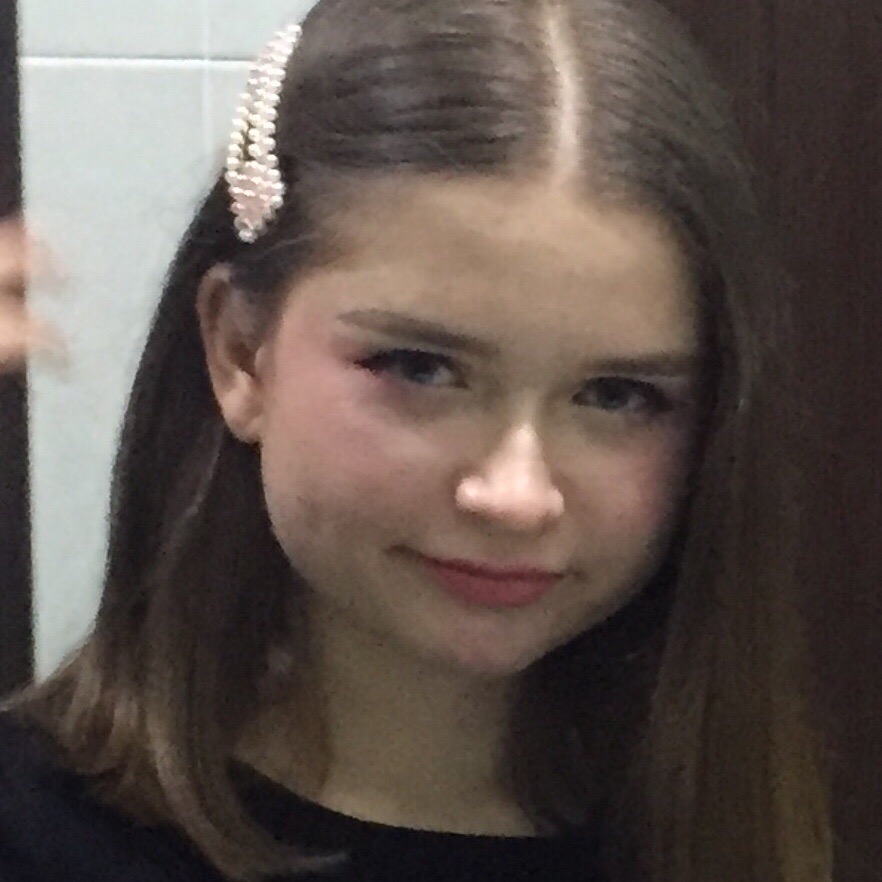 Работу выполнила:
Ученица МБУДО «ДХШ» г.Саратова
Моисеенко Алёна
Руководитель Волохова Светлана Алексеевна
Здравствуйте! 
На протяжении этого года я рисовала и гитары, и пианино, и барабаны, и скрипки, то есть музыкальные предметы, что одним словом музыка – это и есть моя тема. У меня имеется причина выбора именно этой темы. 
Как мне кажется - музыка создаваемая при помощи музыкальных инструментов, также как и картины создаваемые при помощи красок, отражают свою собственную историю, за которой интересно наблюдать как зрителю, так и исполнителю. В картинах и в музыке можно попытаться передать различные чувства, но если же отнестись халатно к своей работе, то вряд ли выйдет что-то хорошее. Этим я хочу сказать, что музыкальные предметы и процесс рисования имеет множество схожестей. По этой причине мне захотелось взять тему музыки.
В своих работах я пыталась показать насколько могут быть интересны музыкальные предметы. Большинство работ я выполнила в декоративном стиле, ведь именно в этом стиле можно полностью открыть свою фантазию, благодаря различным линиям и элементам прочувствовать музыку исходящую из инструментов. На этом моменте я хотела бы перейти к самим работам.
Зарисовки,эскизы
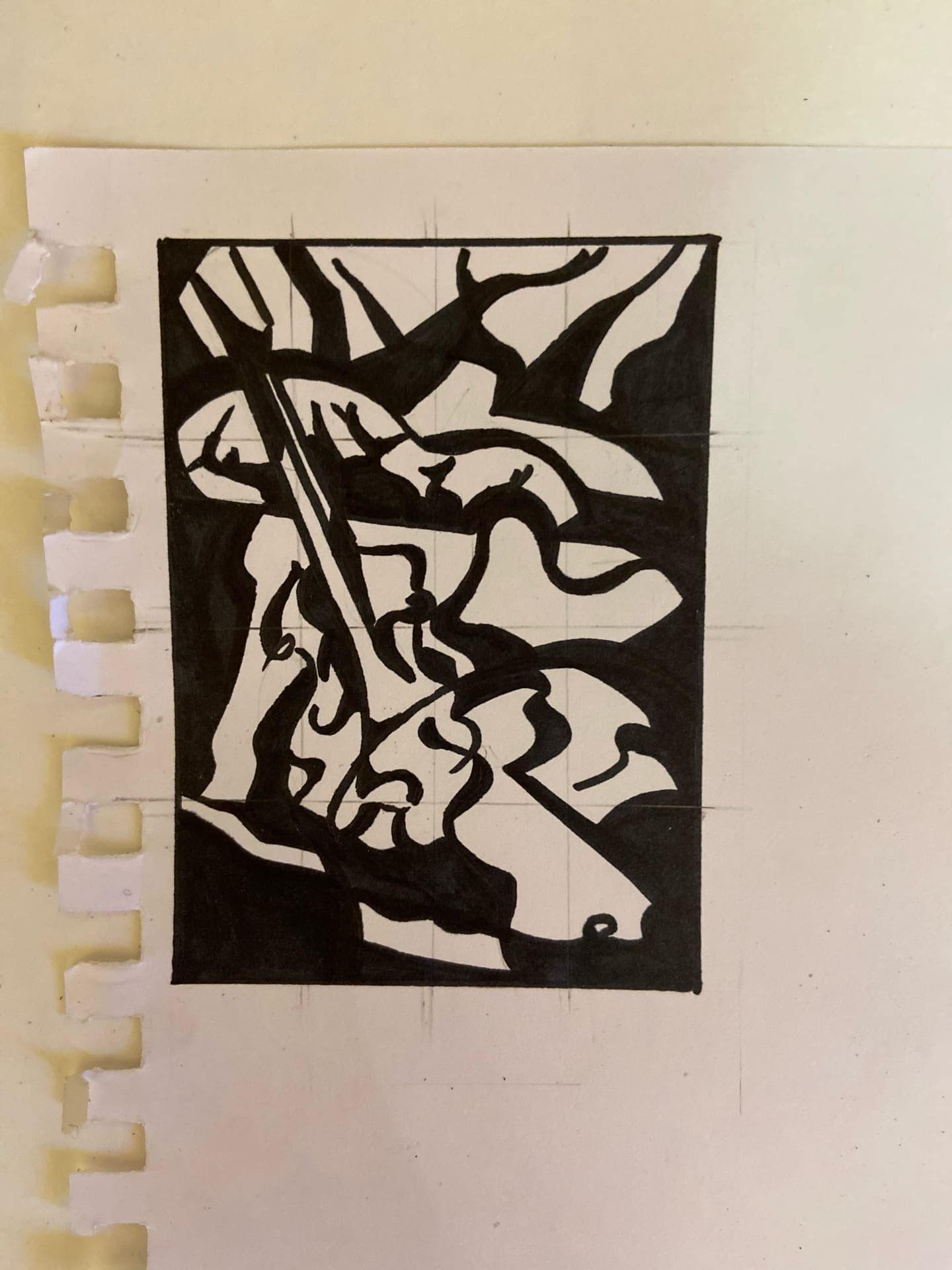 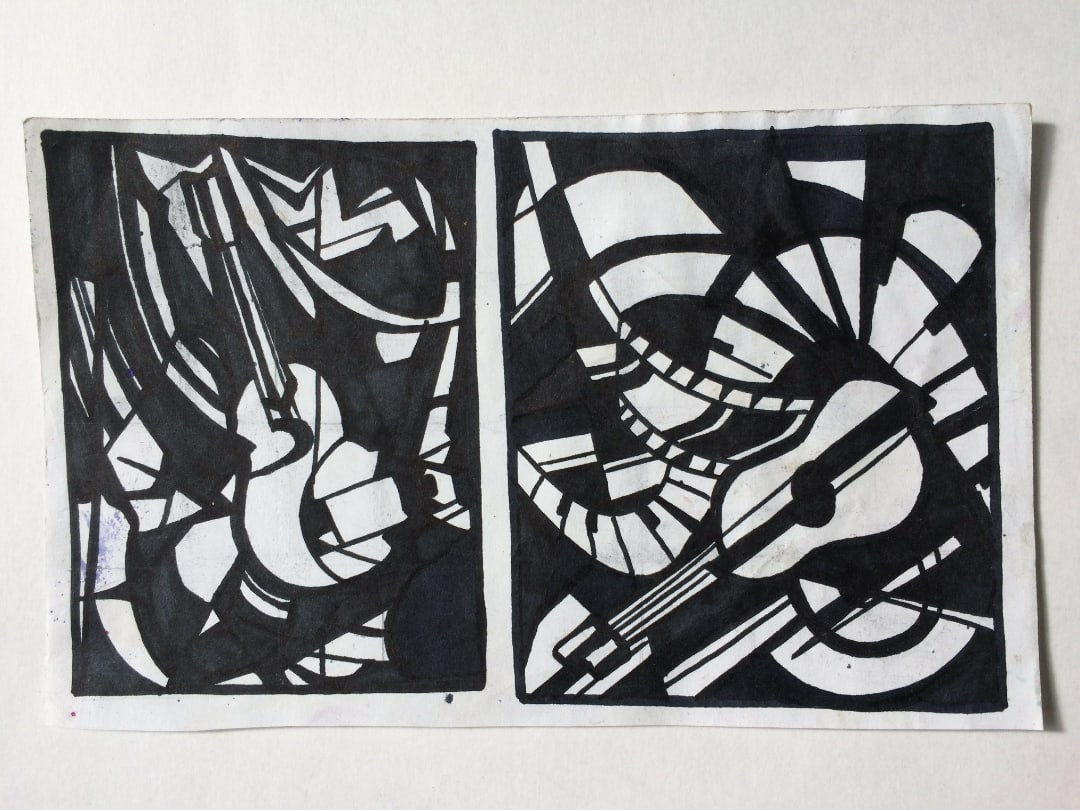 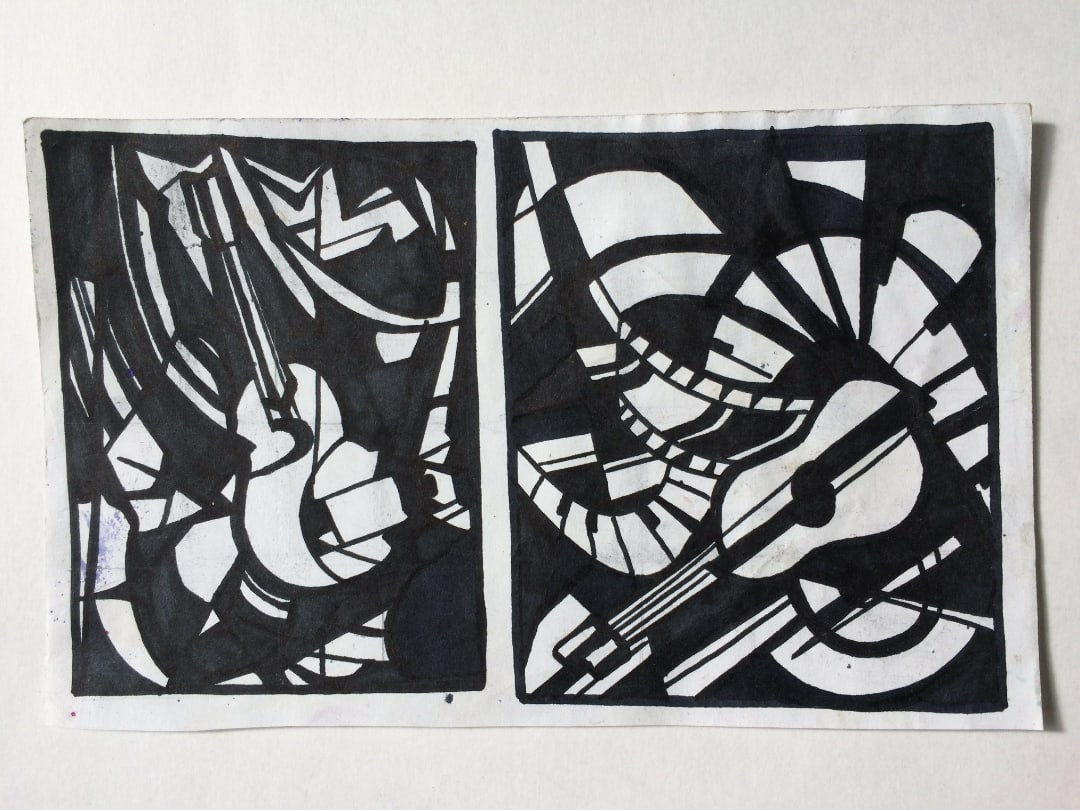 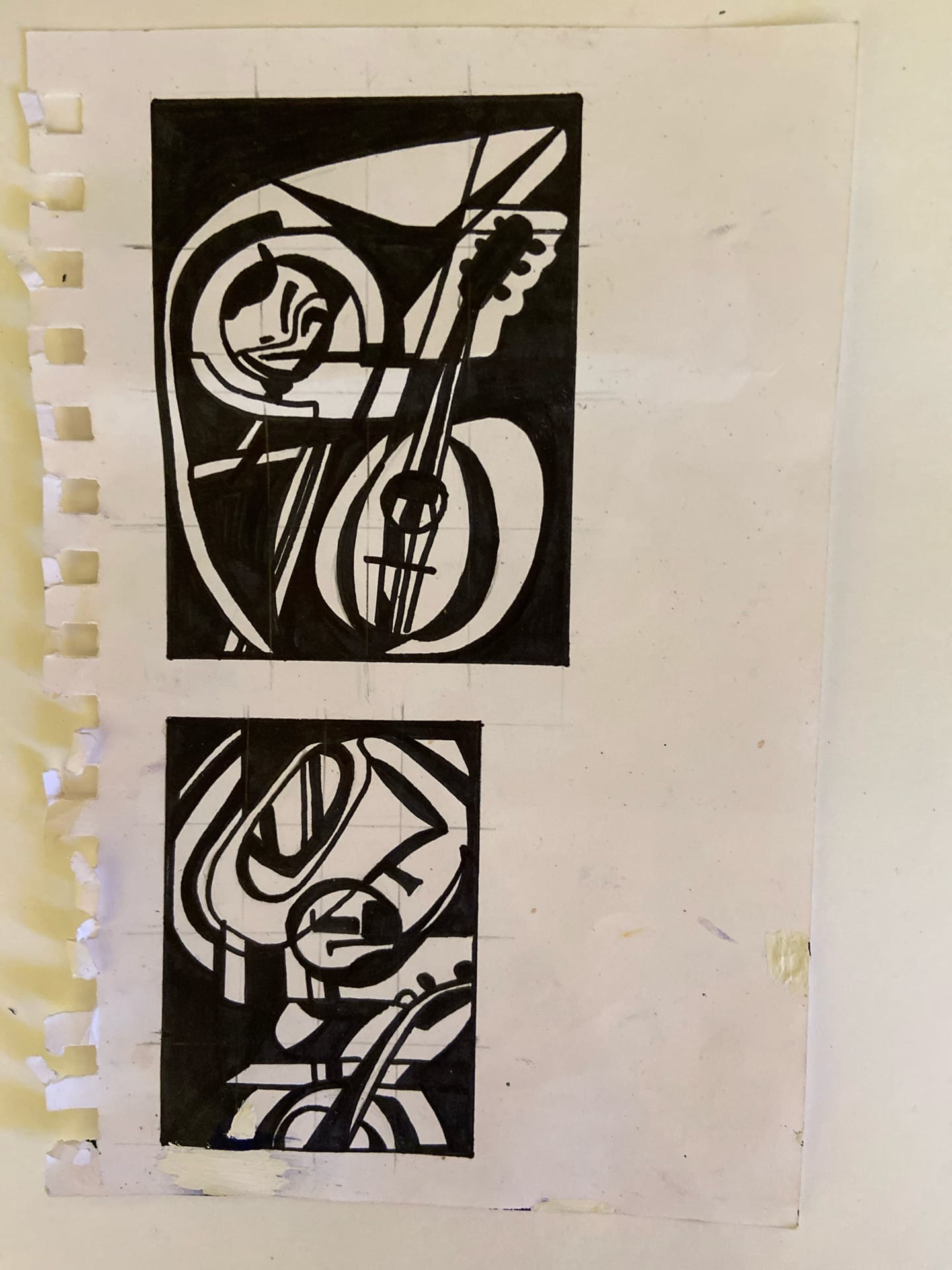 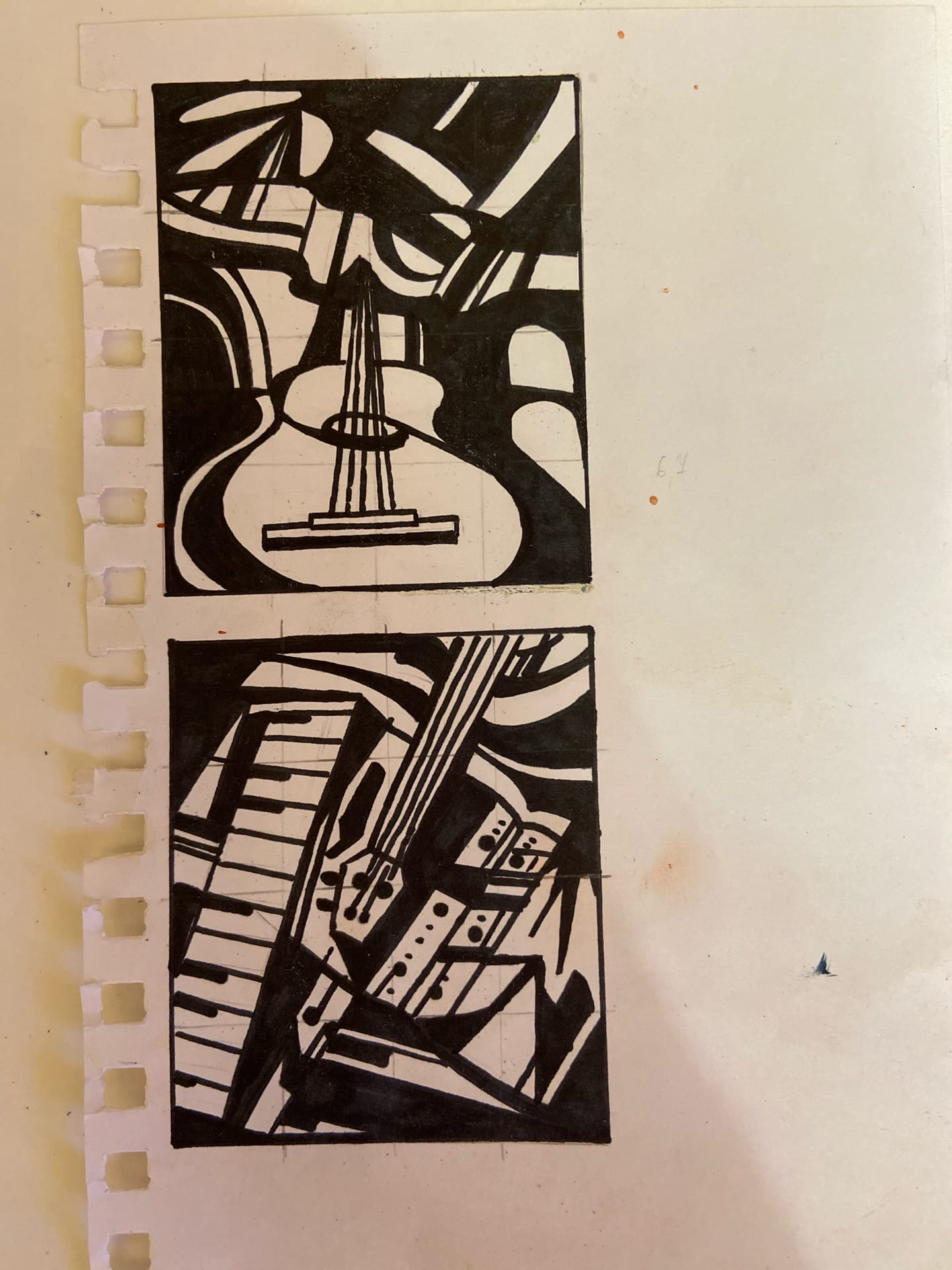 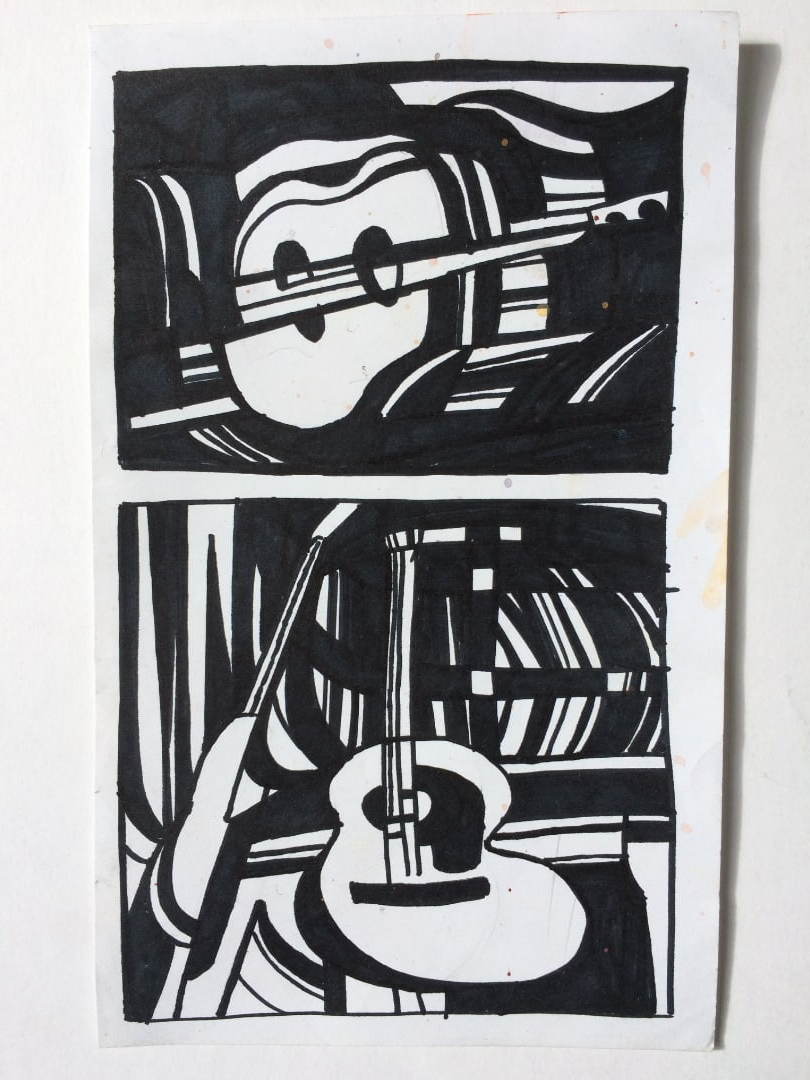 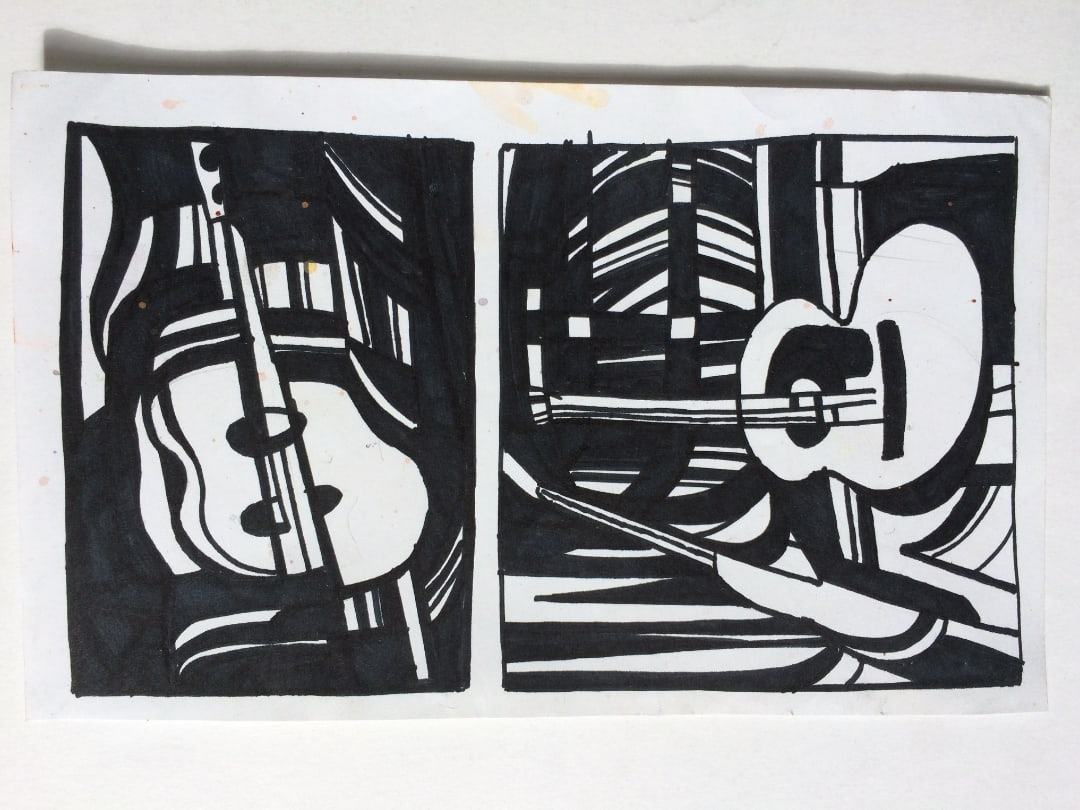 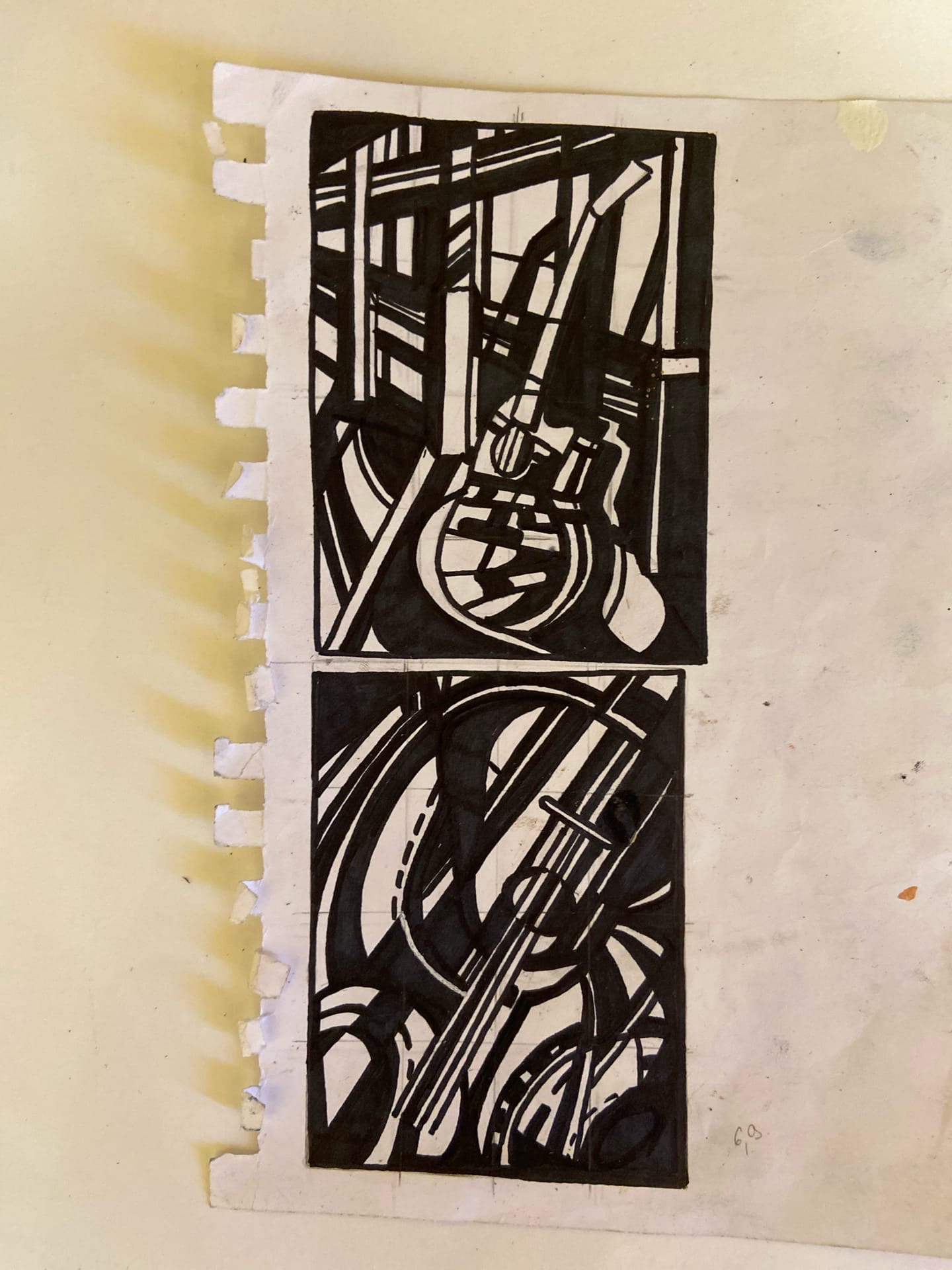 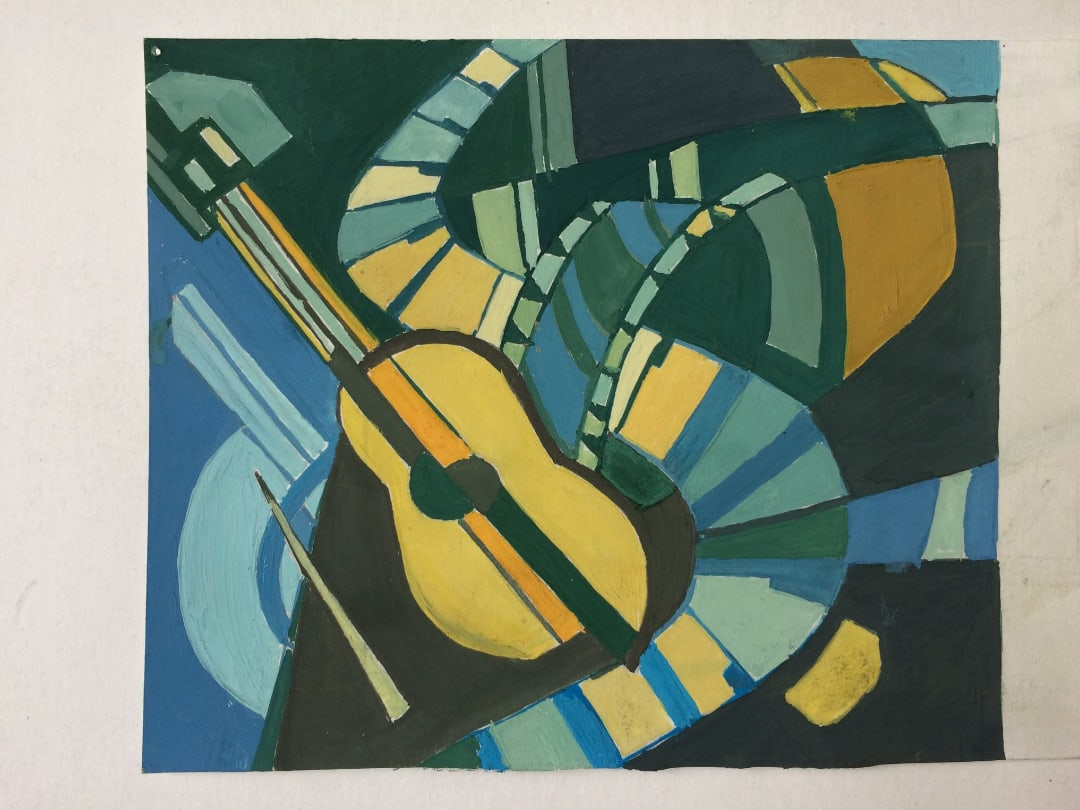 Итоговые Композиции
«Музыкальныйлабиринт»
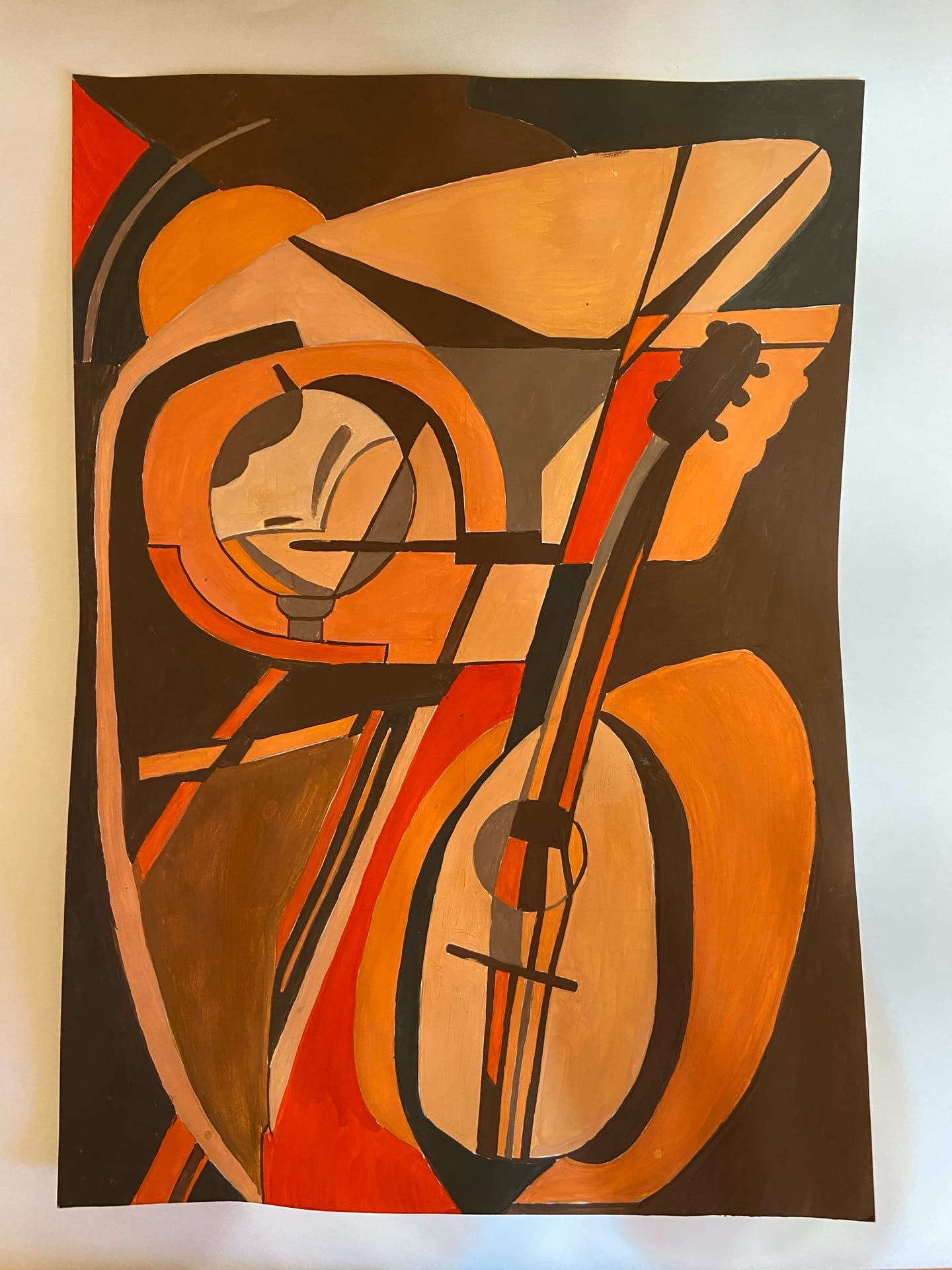 «Лютня»
«Гитарана мосту»
«Искажение»
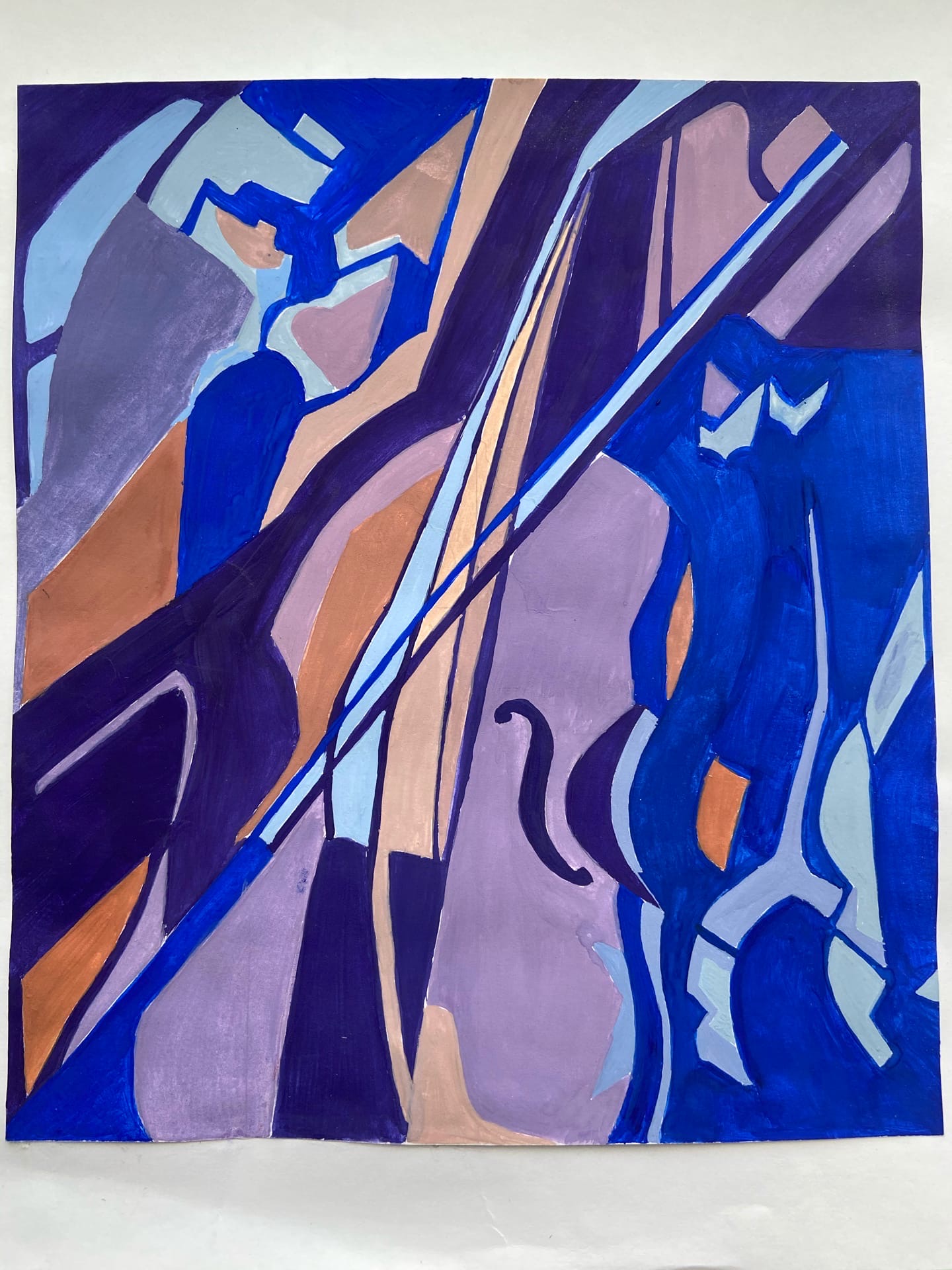 «Игра на скрипке»
«Выступление на природе»
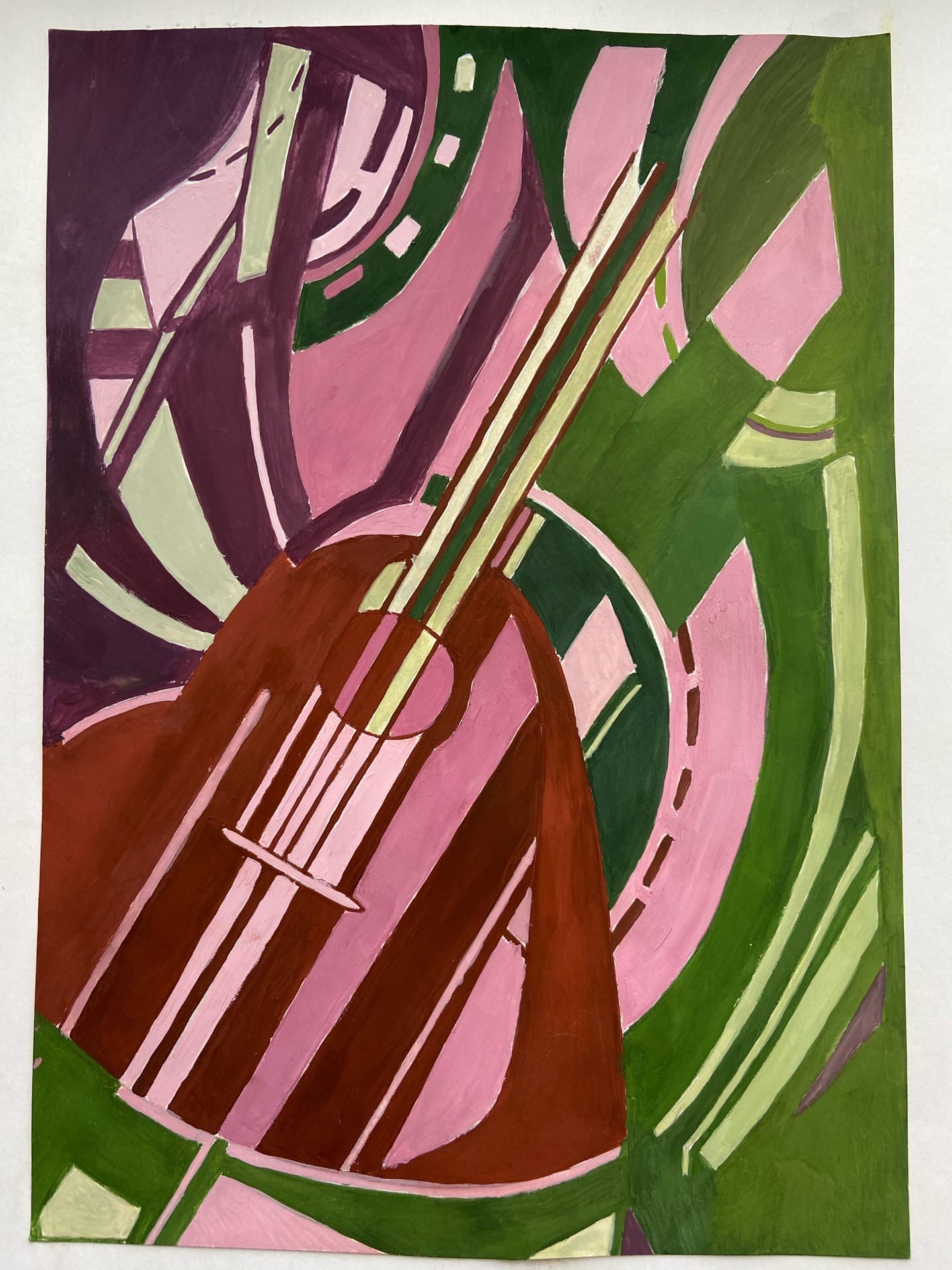 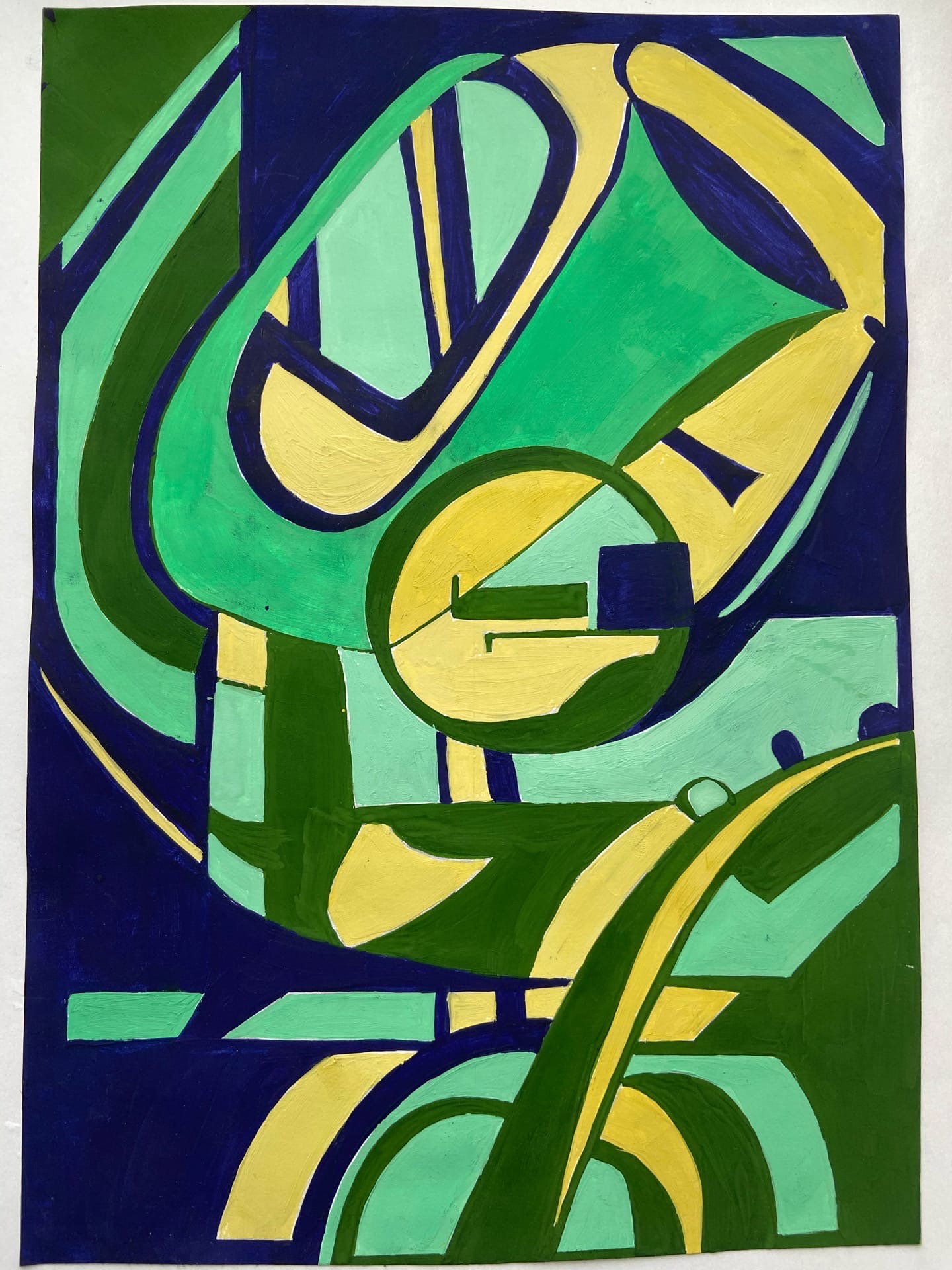 «Аура балалайки»
«Инструментальныйконцерт»
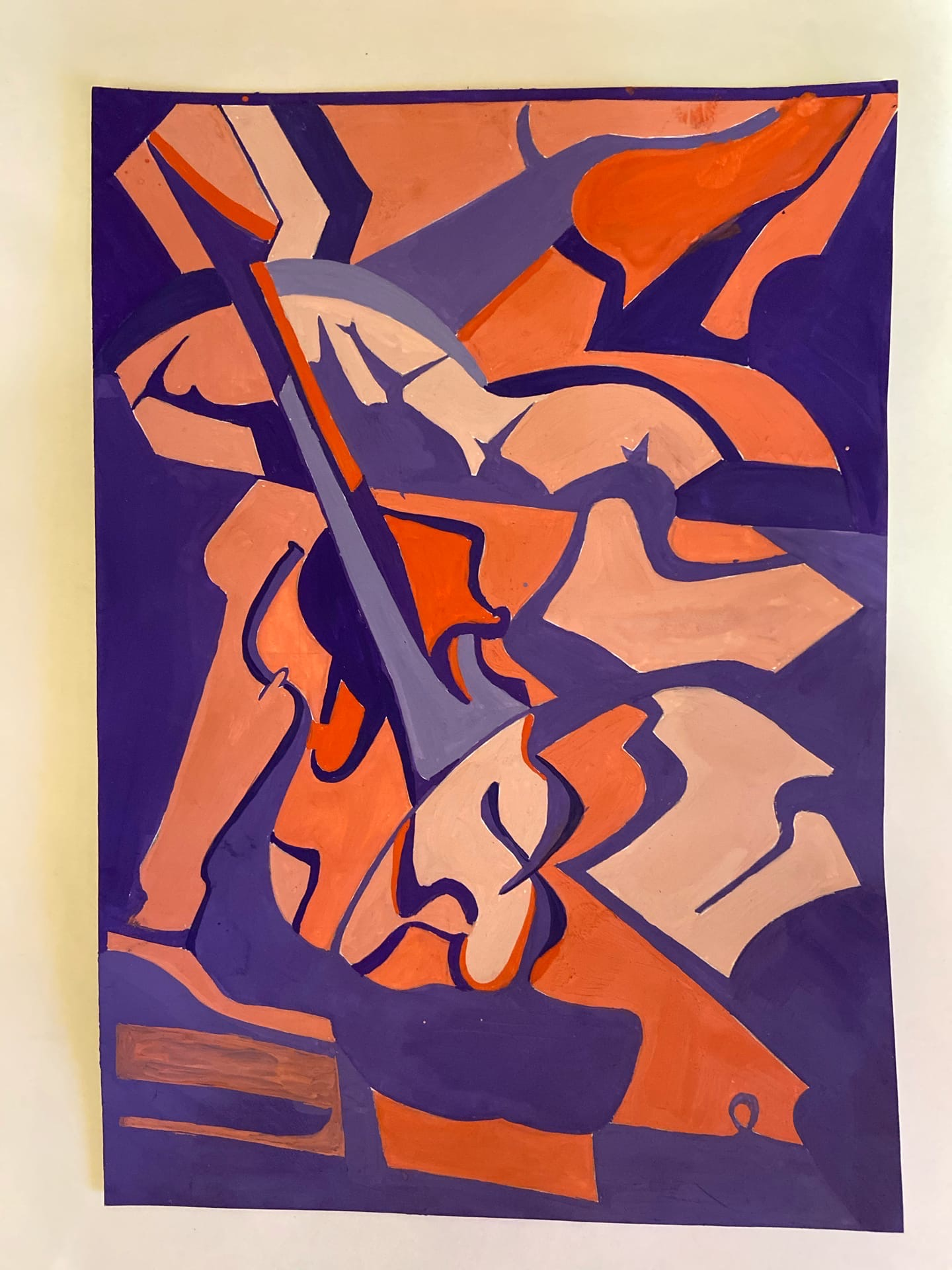 «Феерическое выступление»
«Разбитыемечты»
«Одиночество»
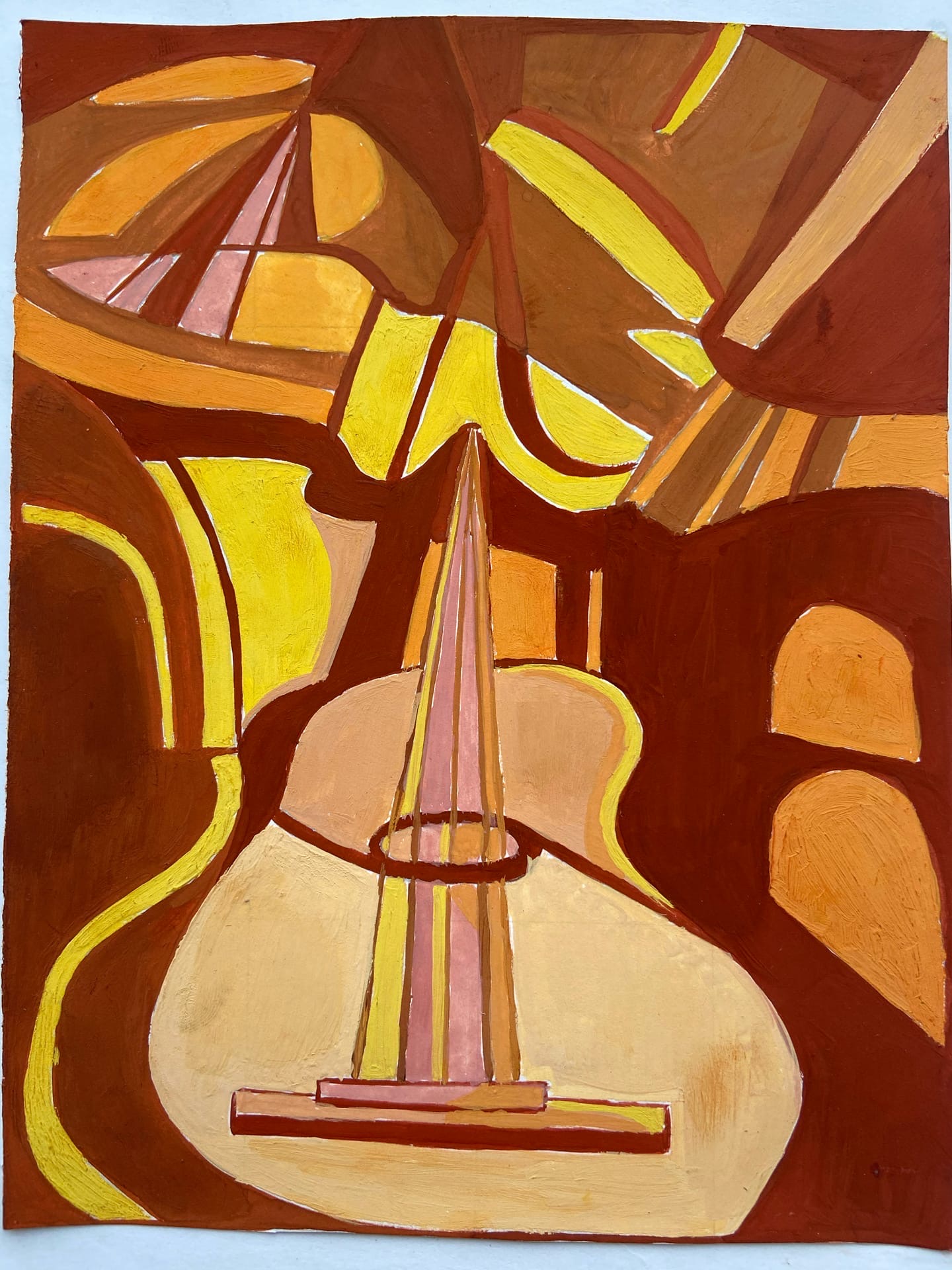 «Осенняя мелодия»
«Подготовкак концерту»
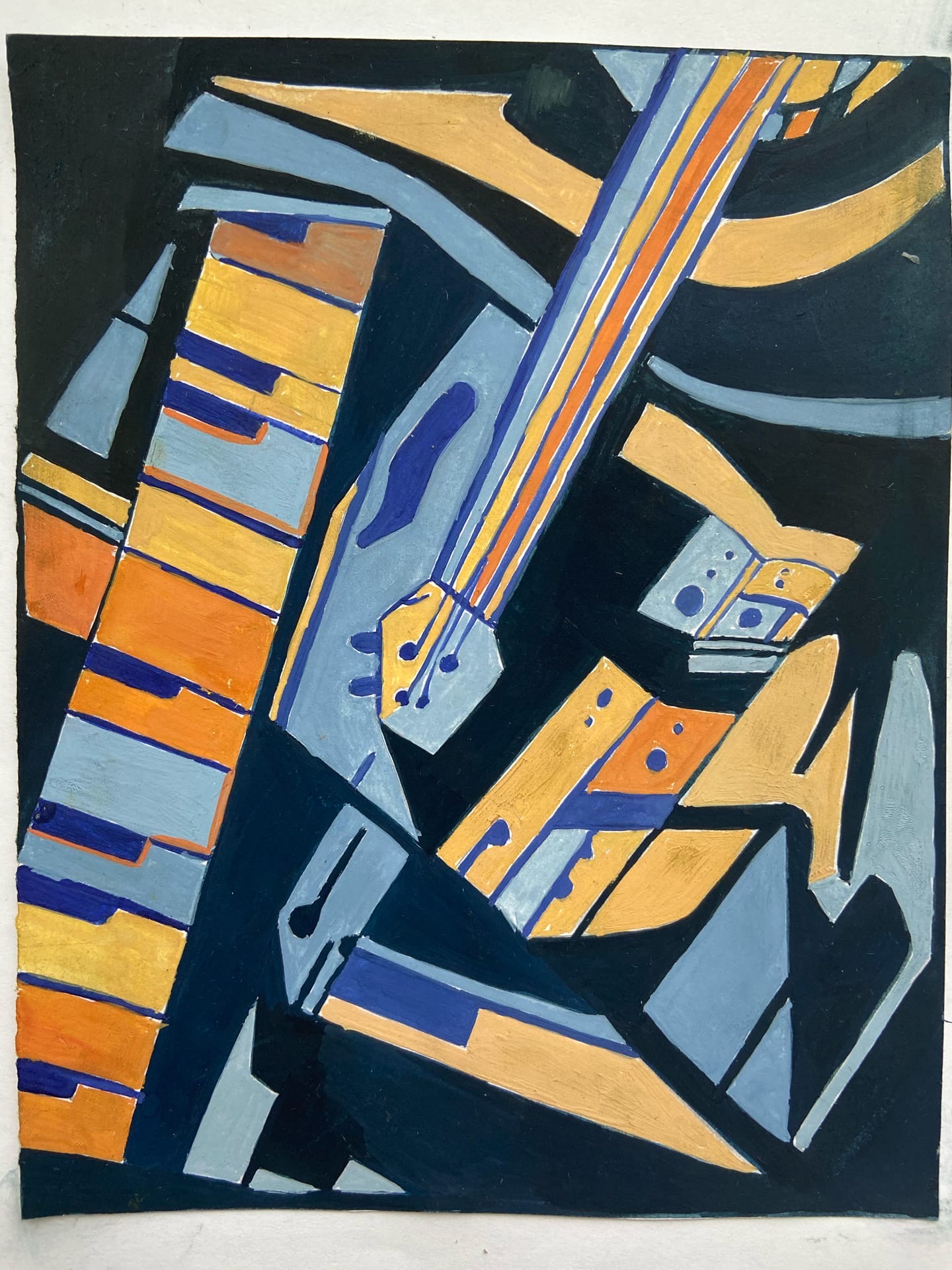 «Музыкальный беспорядок»
Итоговыйрисунок
«Натюрморт
из бутылок»
«Крестьянский стол»
Итоговаяживопись
«Натюрморт с бутылками»
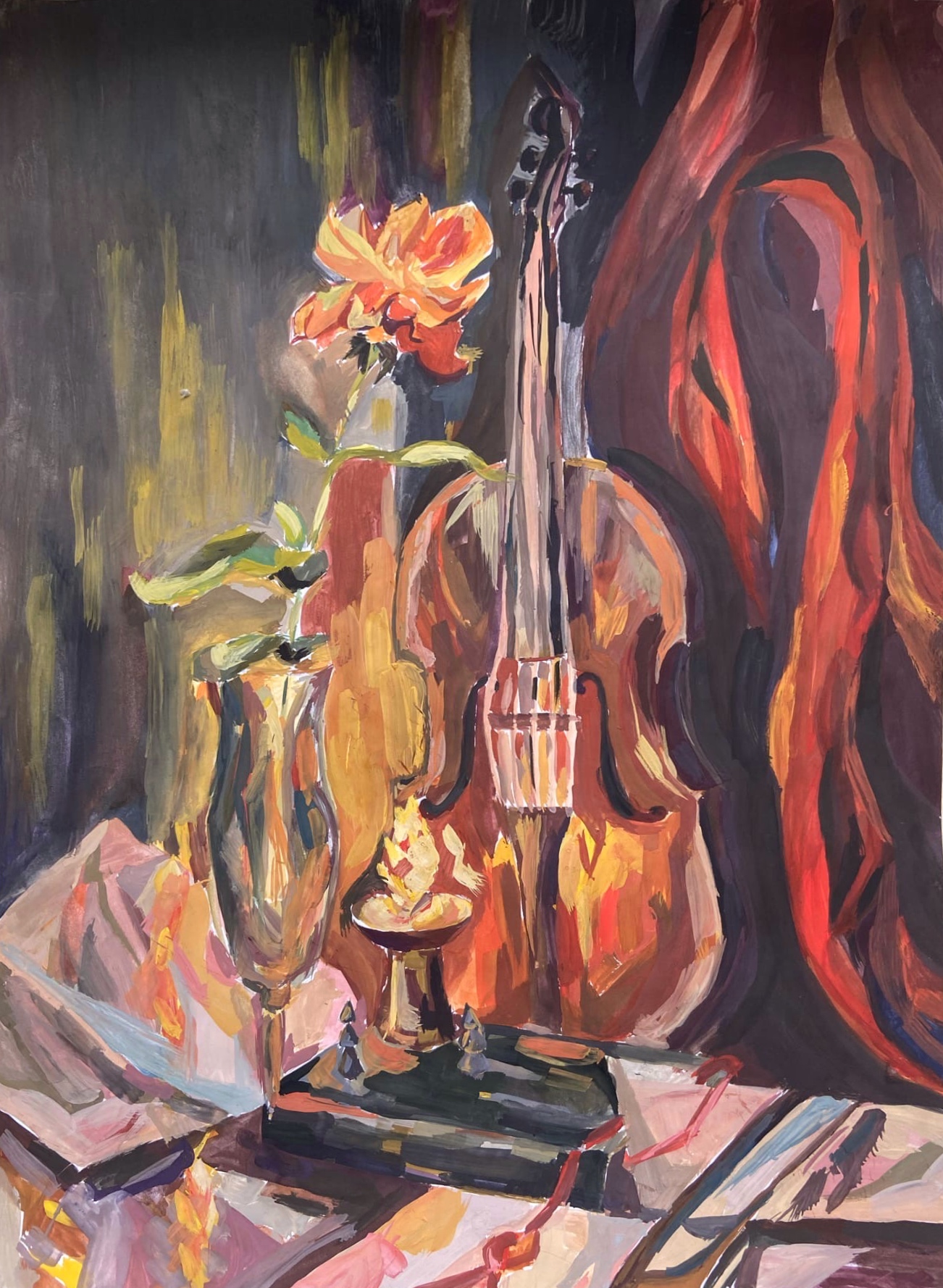 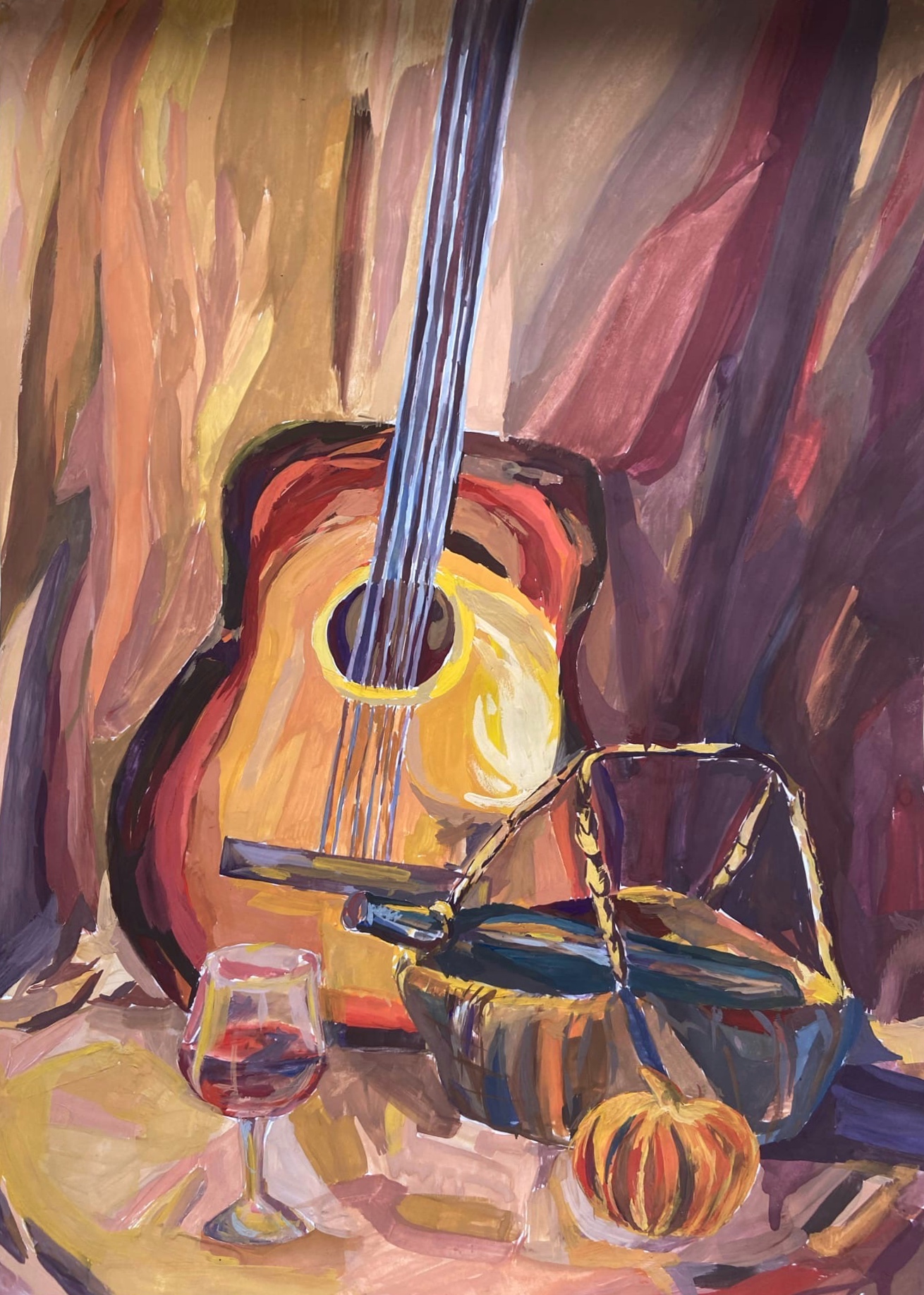 «Пикник»
«Романтический вечер»
«Рукоделие»
Спасибо за внимание!
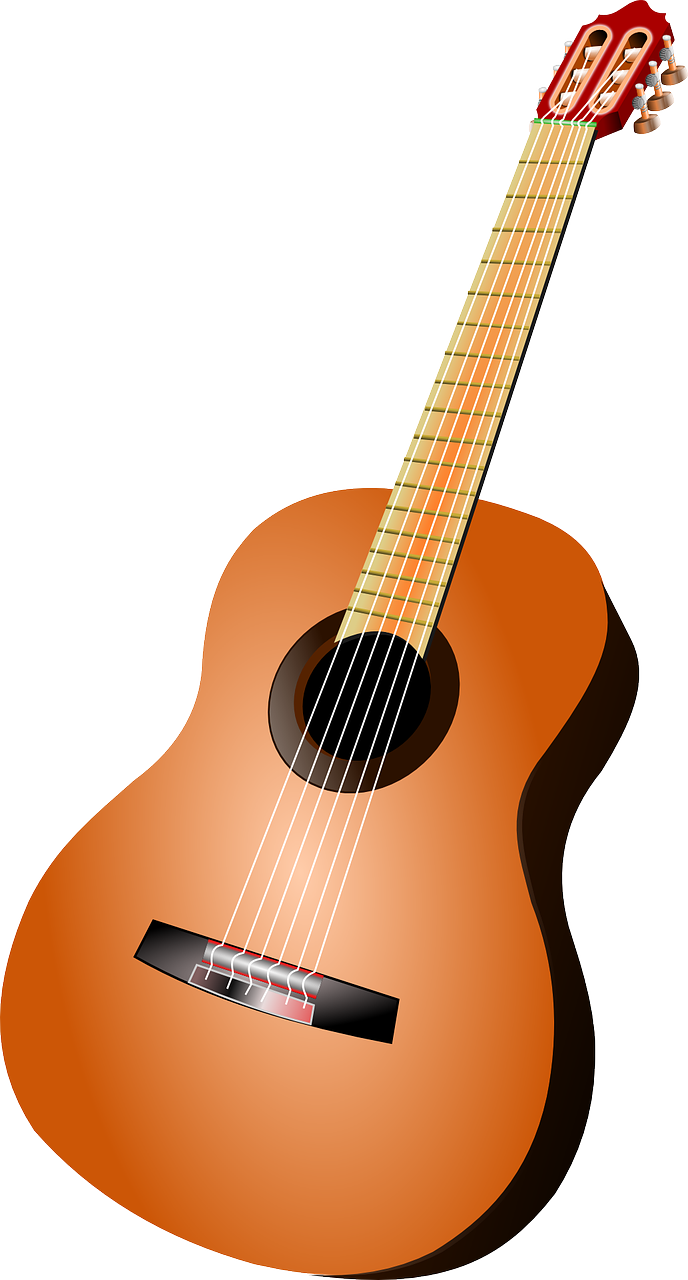 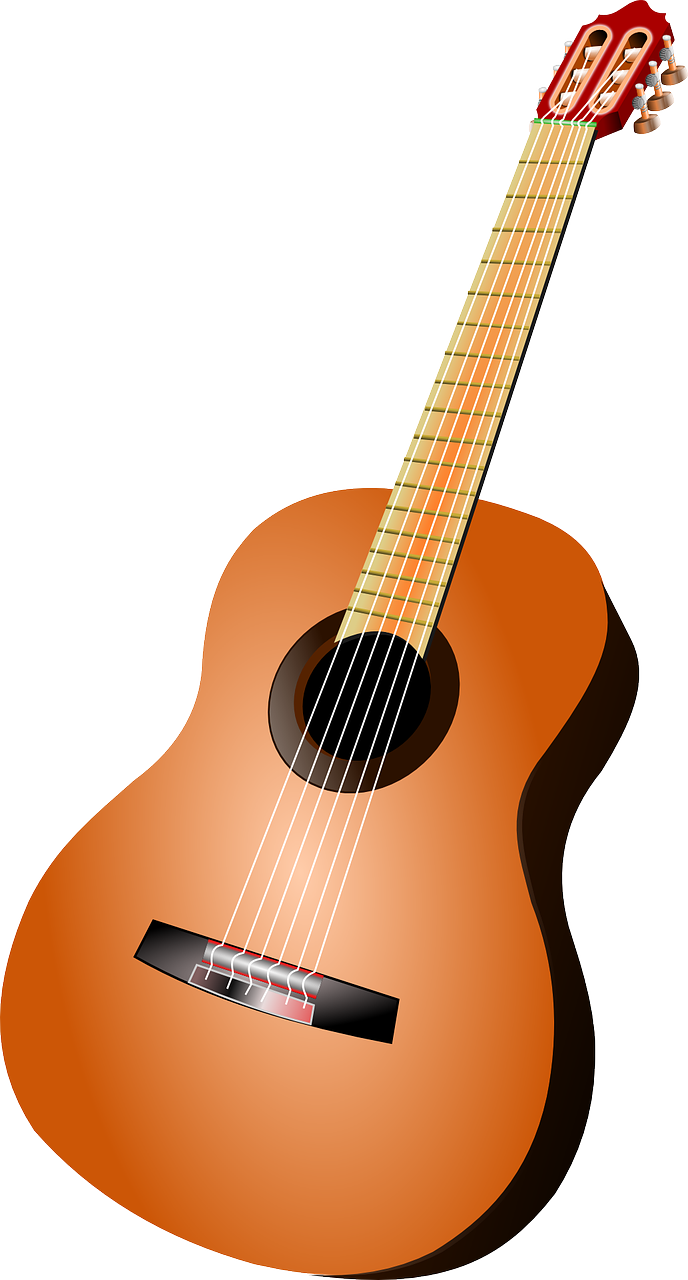